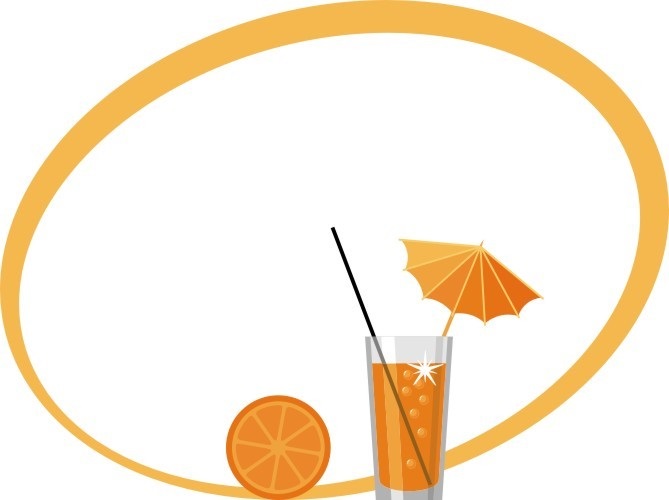 Sour Puss

5 parts orange juice
3 parts lime juice
2 parts apple juice
Makes 1 L
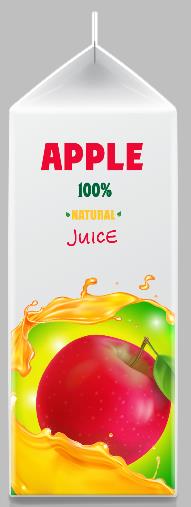 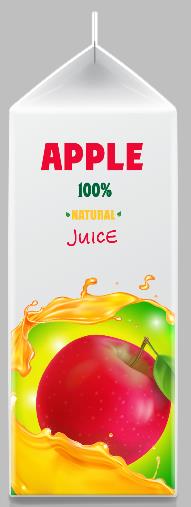 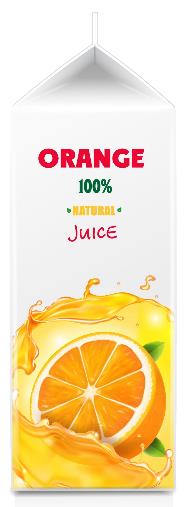 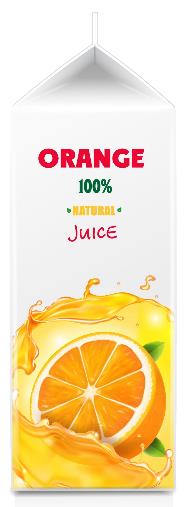 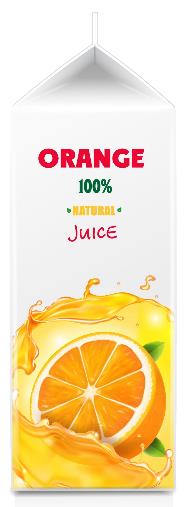 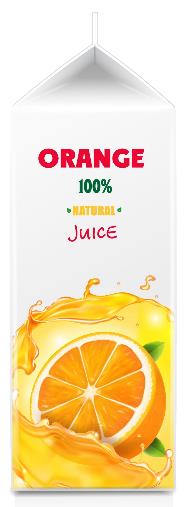 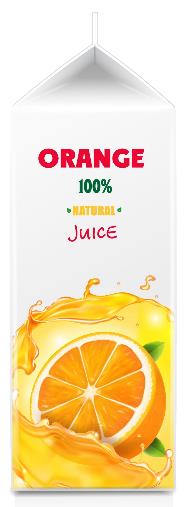 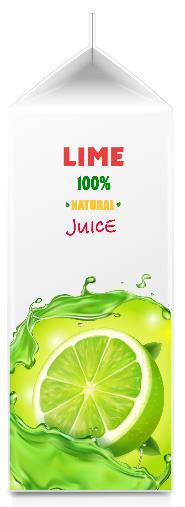 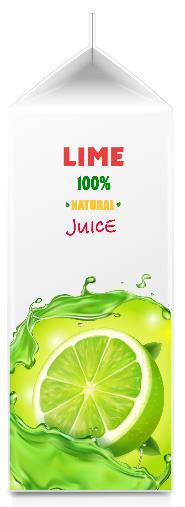 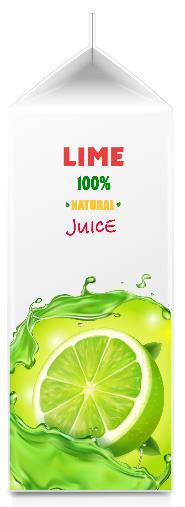 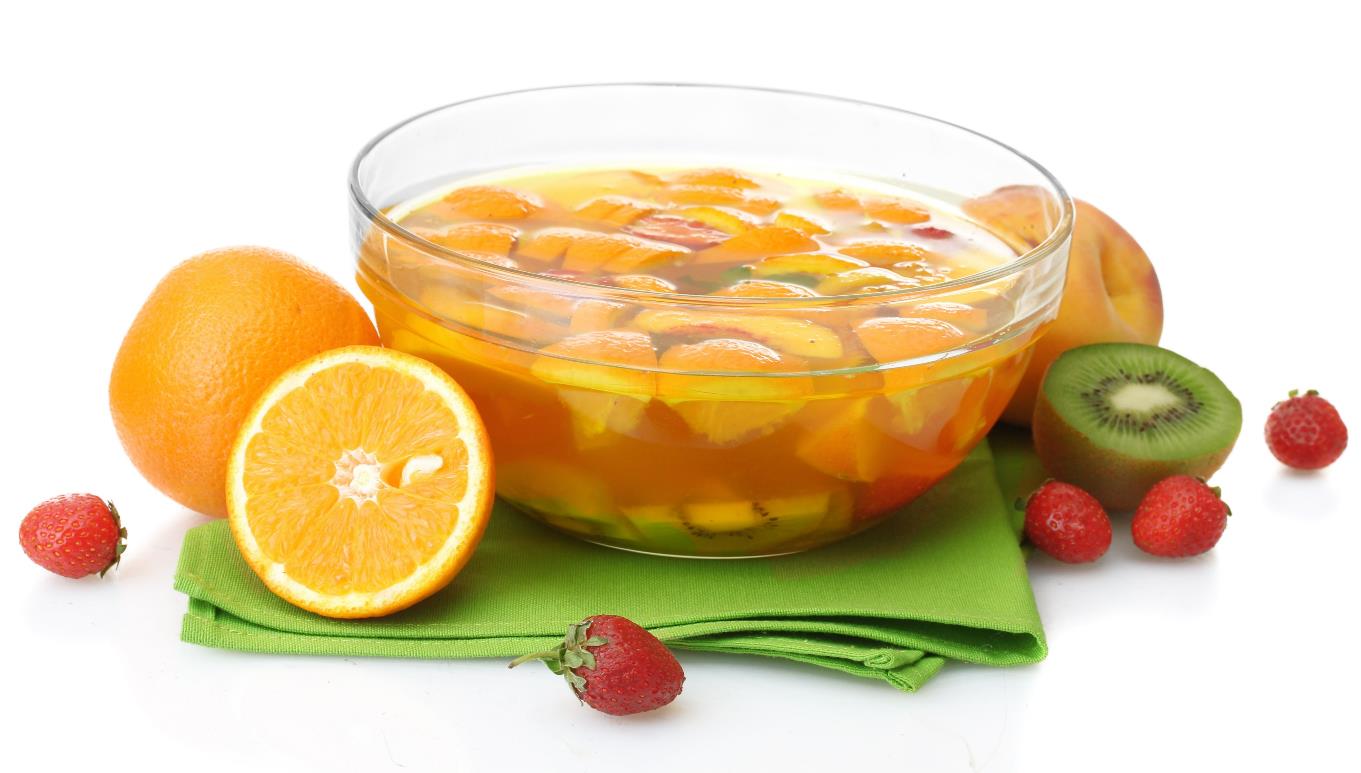 You need to mix 2 litres of orange juice using a ratio of concentrate to water of 1:4.
How much concentrate and water do you put in the bowl?
2 000 mL
0 mL
400 mL
How much of each fruit juice is needed?
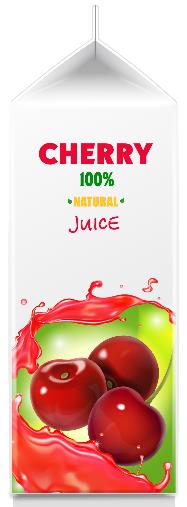 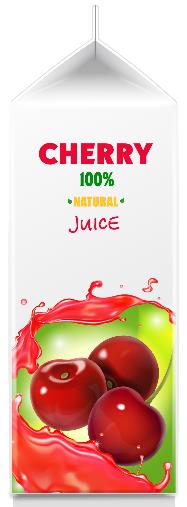 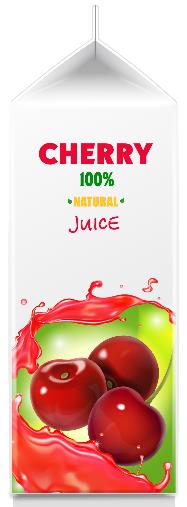 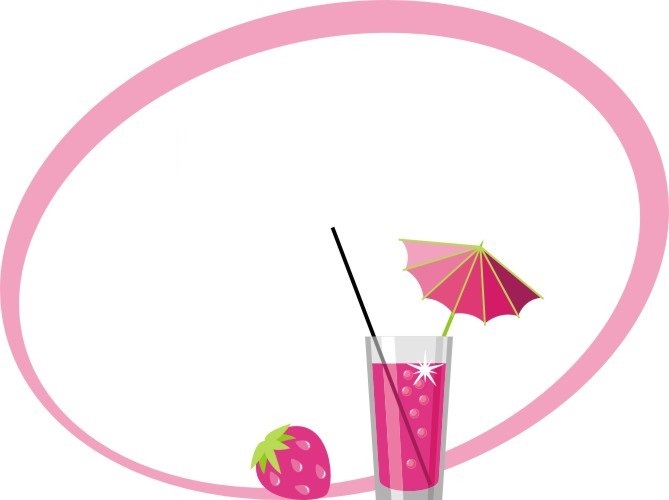 Red Devil

3 parts cherry juice
2 parts apple juice

Makes 600 mL
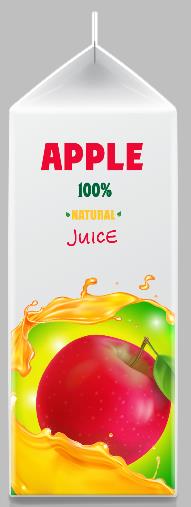 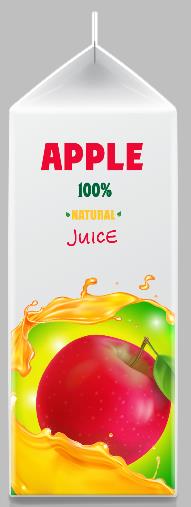 How much of each fruit juice is needed?
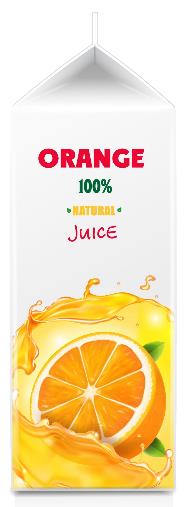 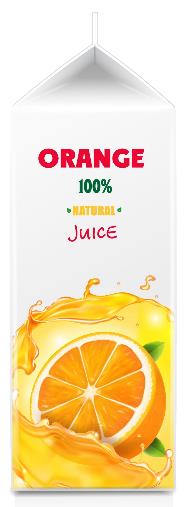 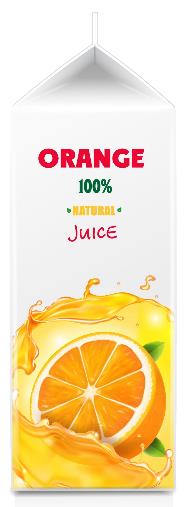 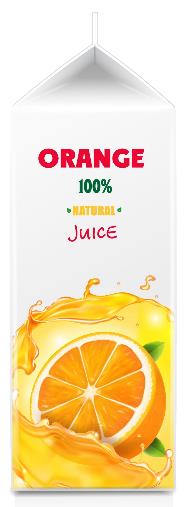 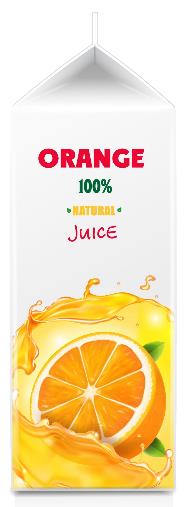 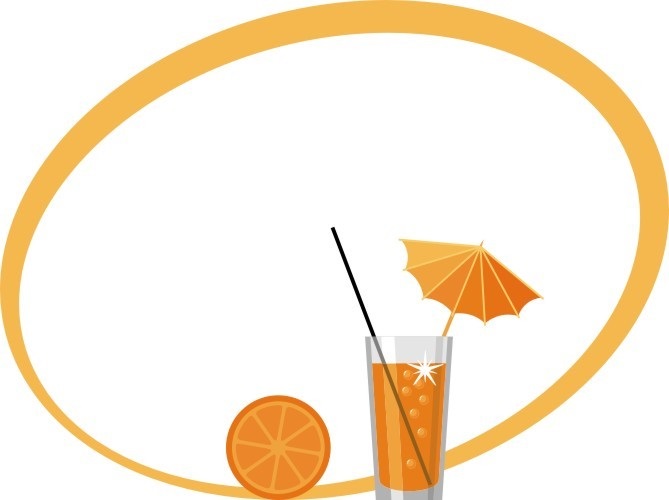 Sour Puss II

5 parts orange juice
3 parts lime juice

Makes 1 L
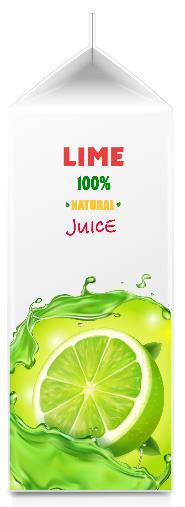 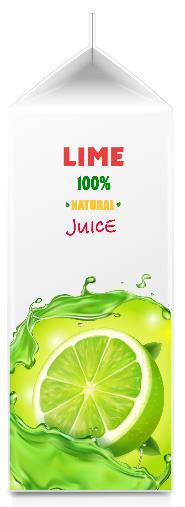 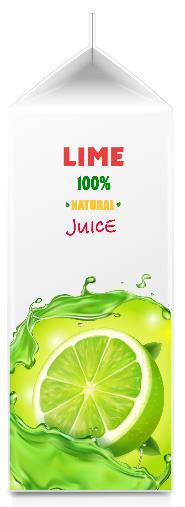 How much of each fruit juice is needed?
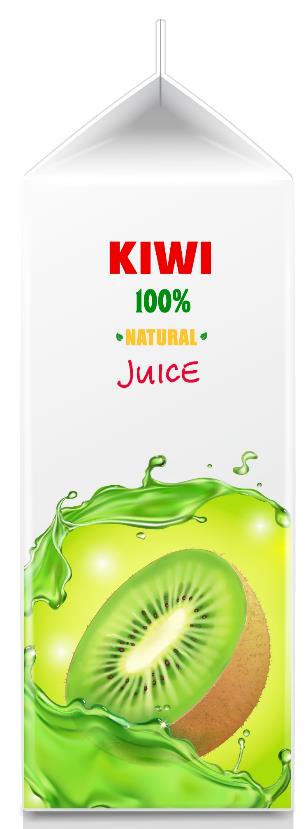 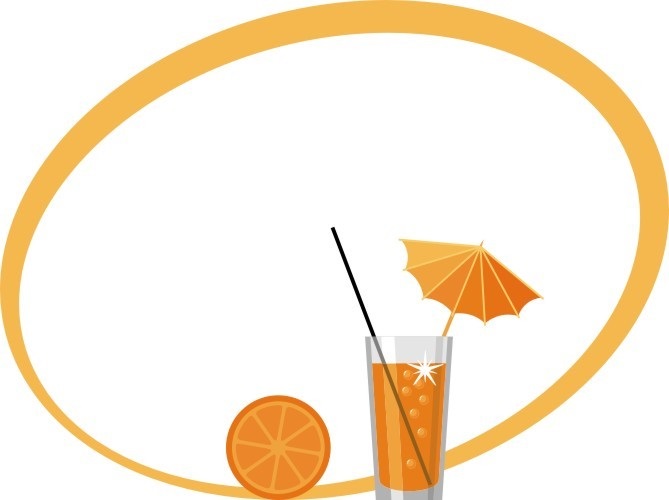 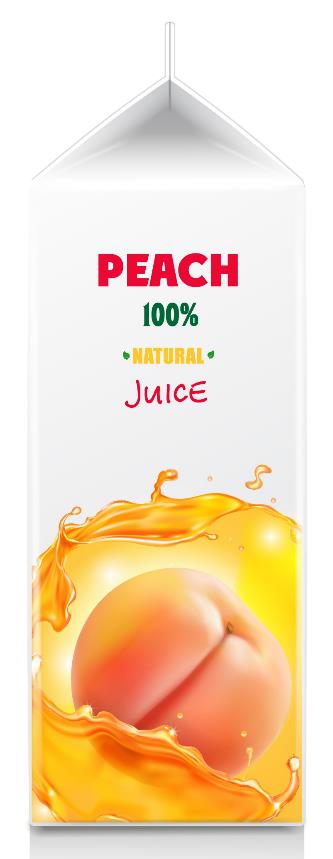 Green with envy

50% kiwifruit juice
30% grape juice
20% peach juice

Makes 450 mL
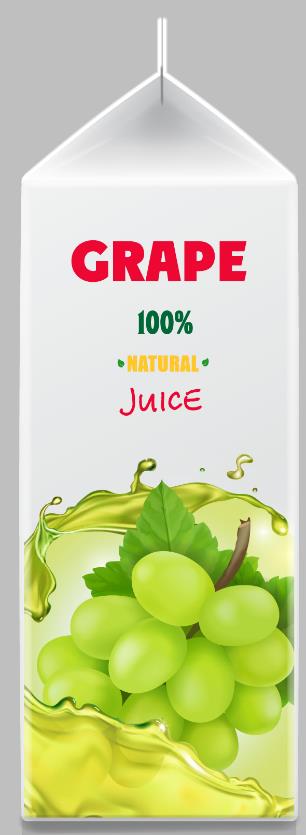 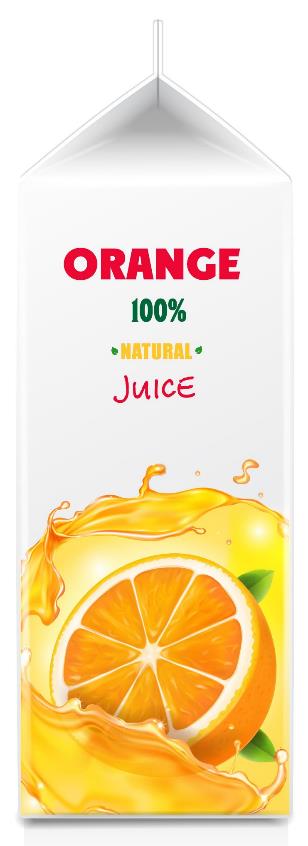 How much of each fruit juice is needed?
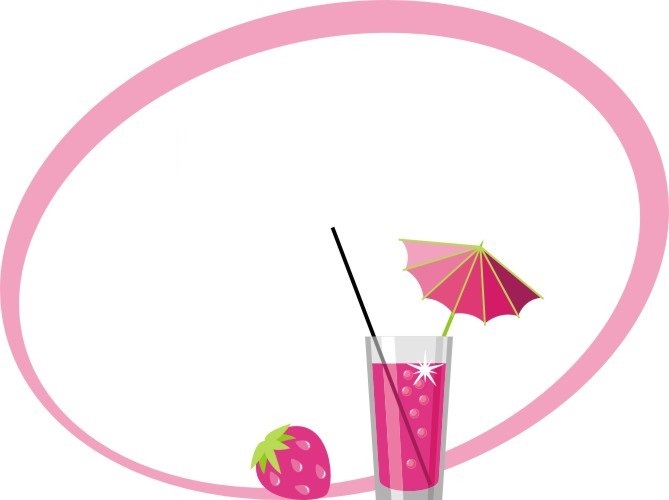 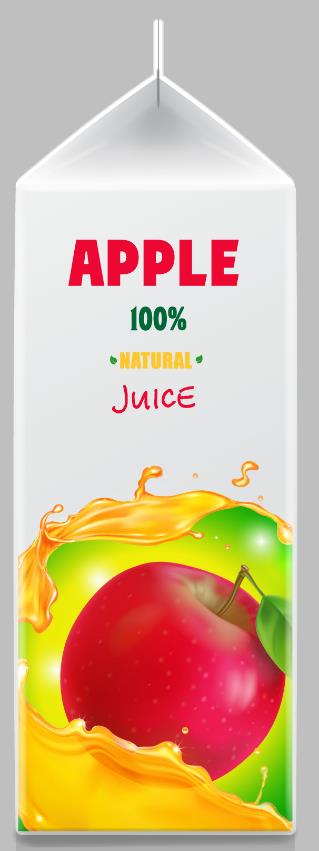 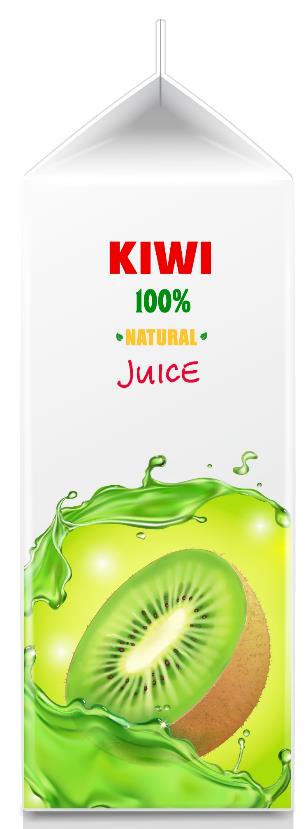 Traffic Light

30% kiwifruit juice
30% orange juice
40% apple juice

Makes 750 mL
How much of each fruit juice is needed?
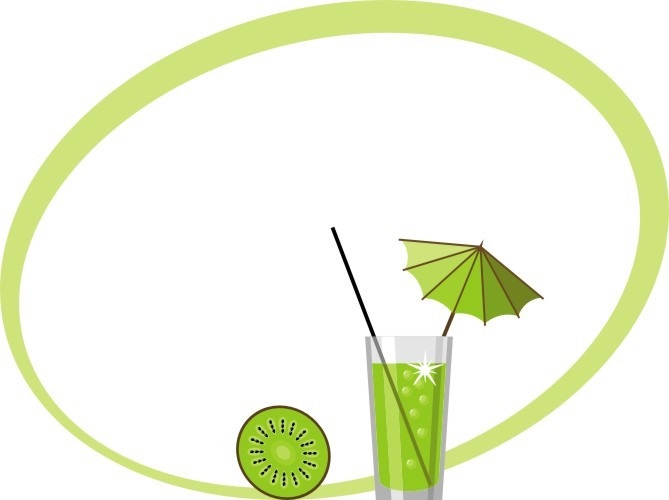 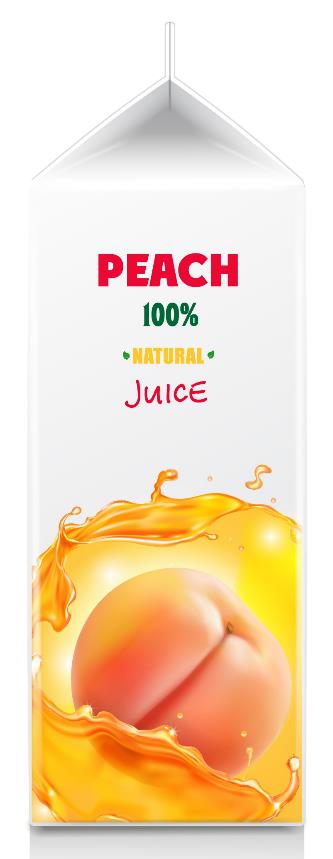 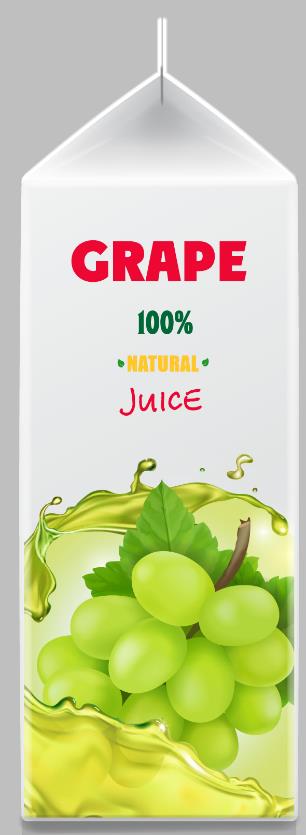 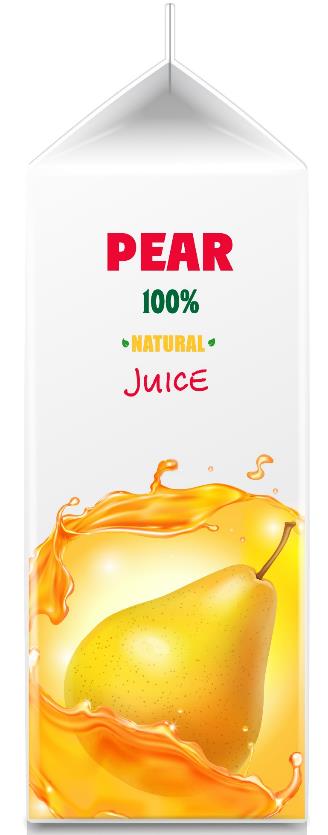 Pearfect

60% pear juice
30% peach juice
The rest is grape juice

1.5 litres are made.
How much of each fruit juice is needed?
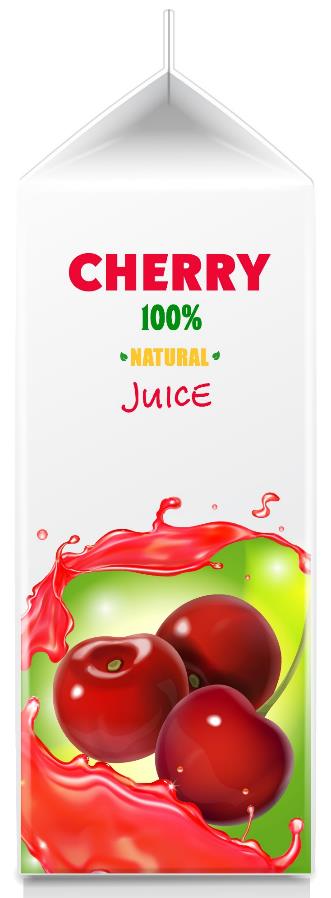 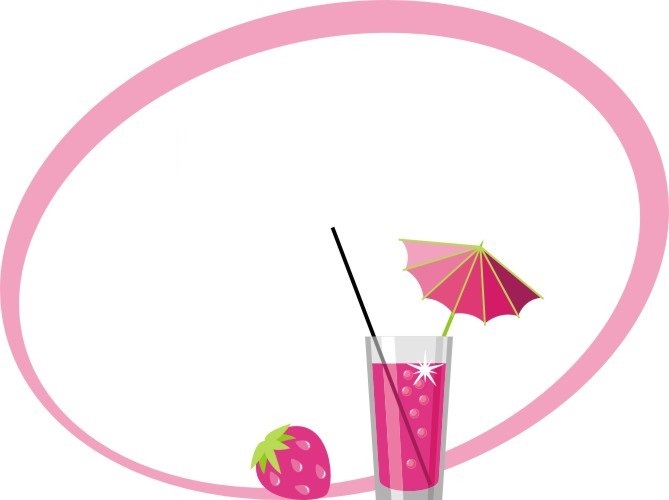 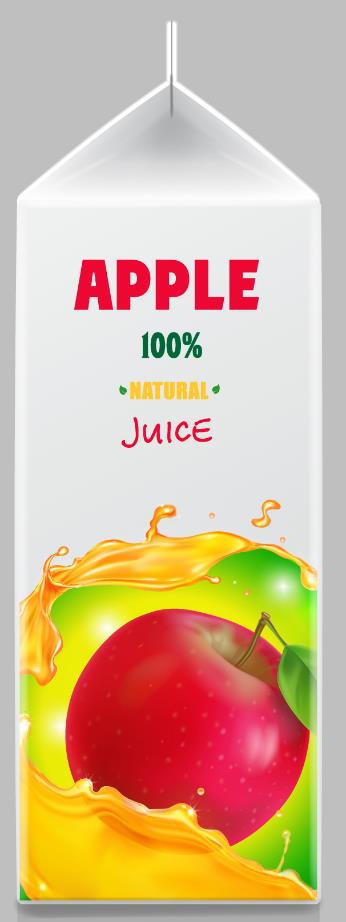 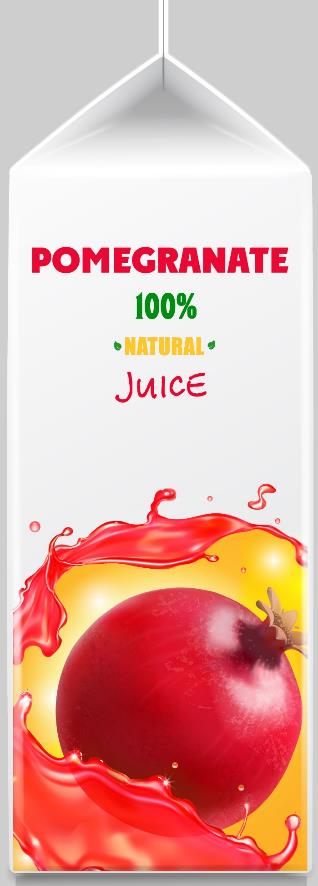 Pom-Bomb

50% pomegranate juice
25% cherry juice
The rest is apple juice

360 mL are made.
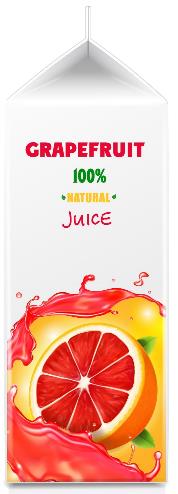 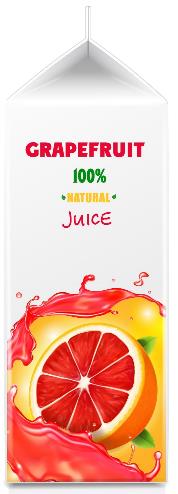 How much of each fruit juice is needed?
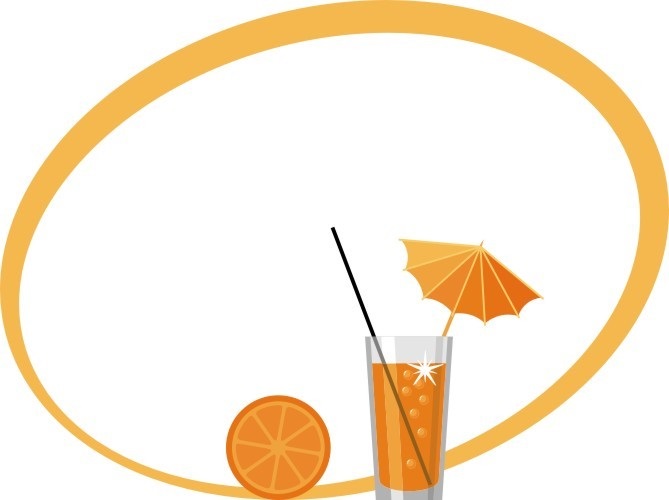 Bitter-Sweet

Mix grapefruit juice, orange juice and pear juice in a ratio of 2:1:3.

Makes 900 mL.
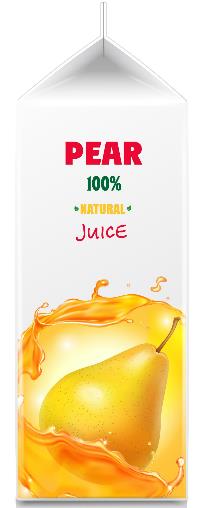 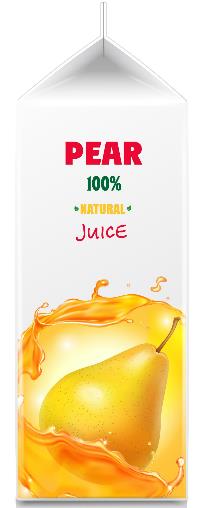 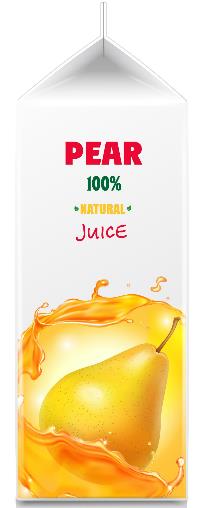 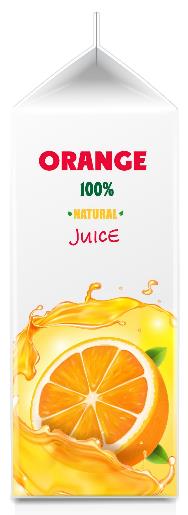 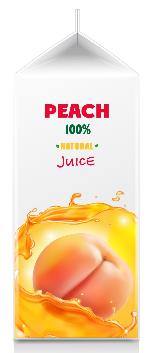 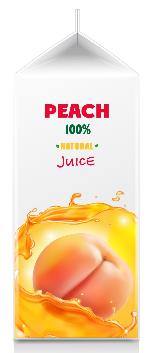 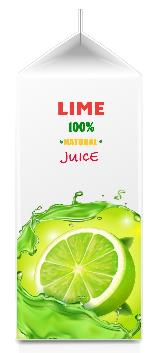 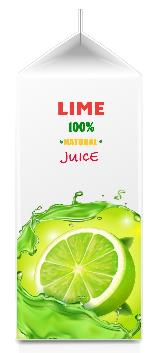 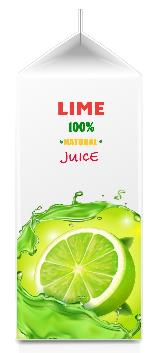 How much of each fruit juice is needed?
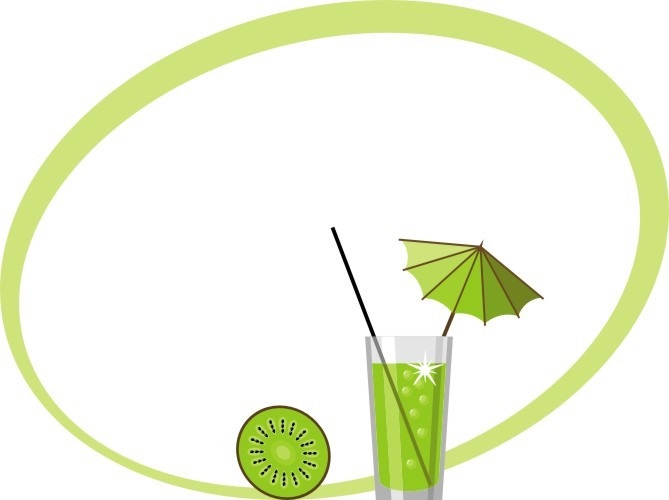 Kiwi Cure

Mix kiwifruit juice, lime juice 
and peach juice 
in a ratio of 4:3:2.

Makes 1.8 L.
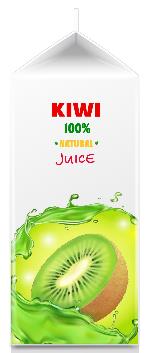 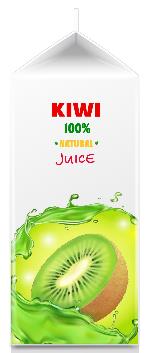 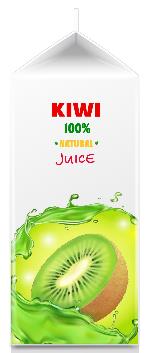 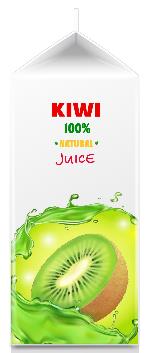 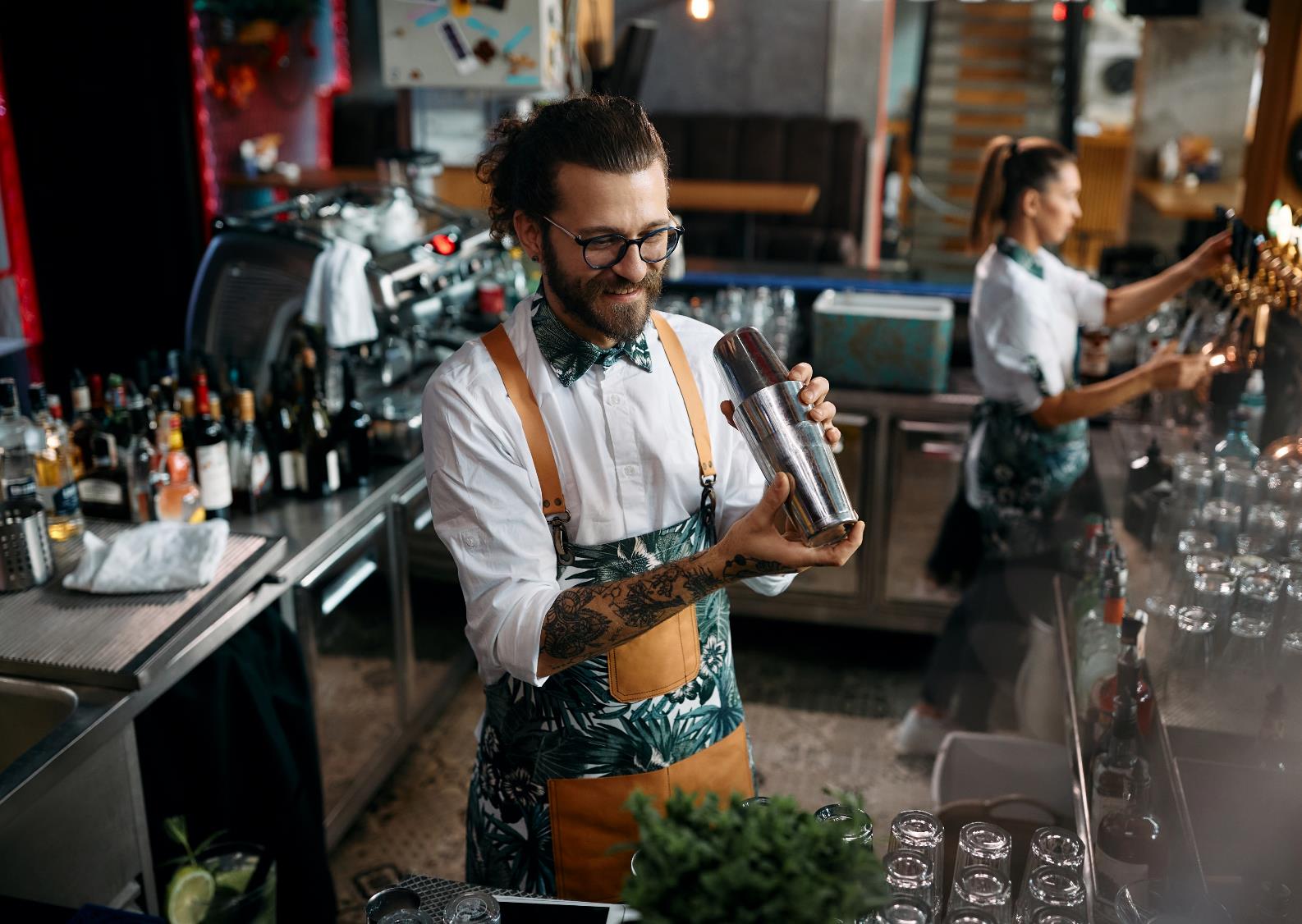 The bartender mixes 100 mL of lime juice with 400 mL of apple juice and 200 mL of grape juice.

How much mix does he make?
What percentage of the mix is each juice, lime, apple and grape?
What is the mocktail called?